Ontology Summit 2015Internet of Things
Toward Smart Networked Systemsand Societies
Track D: Related standards & synergies for emerging iot ontologies
1/21/15
Ontolog Summit 2015 Track D v1.3
1
Geoff Brown
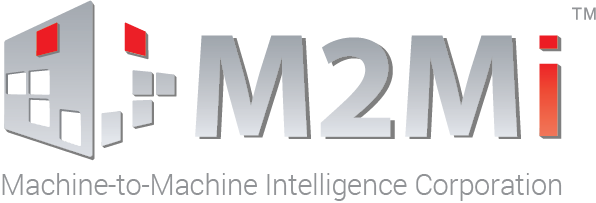 OASIS MQTT – Secretary, Founding Member & SponsorOASIS MQTT Cyber security – ChairFounder & CEO of Machine-To-Machine Intelligence (M2Mi) Corporation
Member of Industrial Internet ConsortiumMember IoT World Forum Steering CommitteeMember of Smart Grid Interoperability Panel
Email: geoff.brown@m2mi.comTwitter (Corporate) : @M2MiCorpTwitter (Personal) : @GeoffreyBrown
 Linkedin: www.linkedin.com/in/mrgeoffbrown
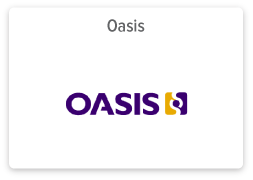 1/21/15
Ontolog Summit 2015 Track D v1.3
2